English Contest Healthy food
Составила:
Мелешко О.Г.
Учитель «МБОУ Лицей Сигма»
Барнаул
Solve the puzzle. The first who solves, wins.
What foods can help us be healthy and feel great?
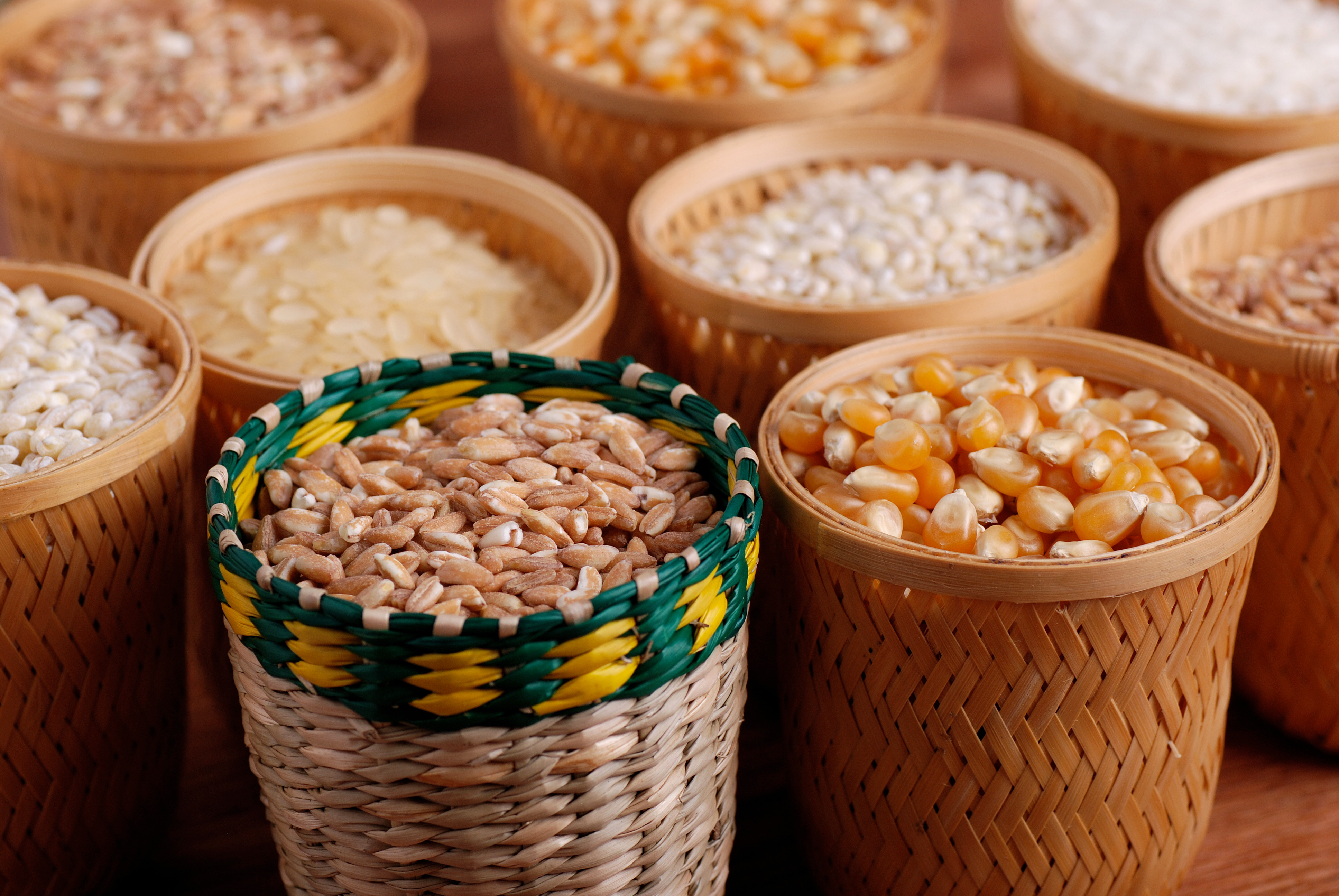 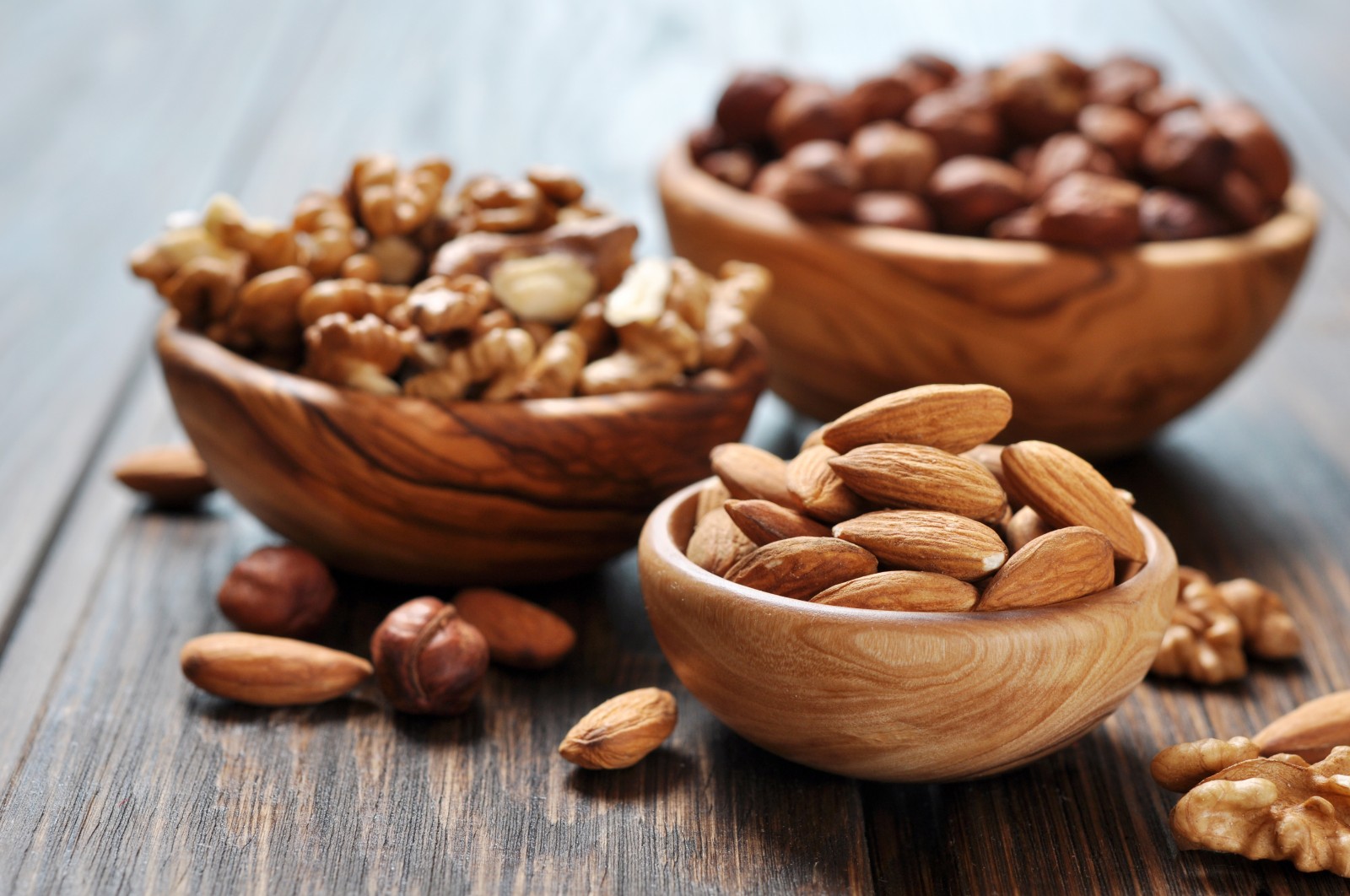 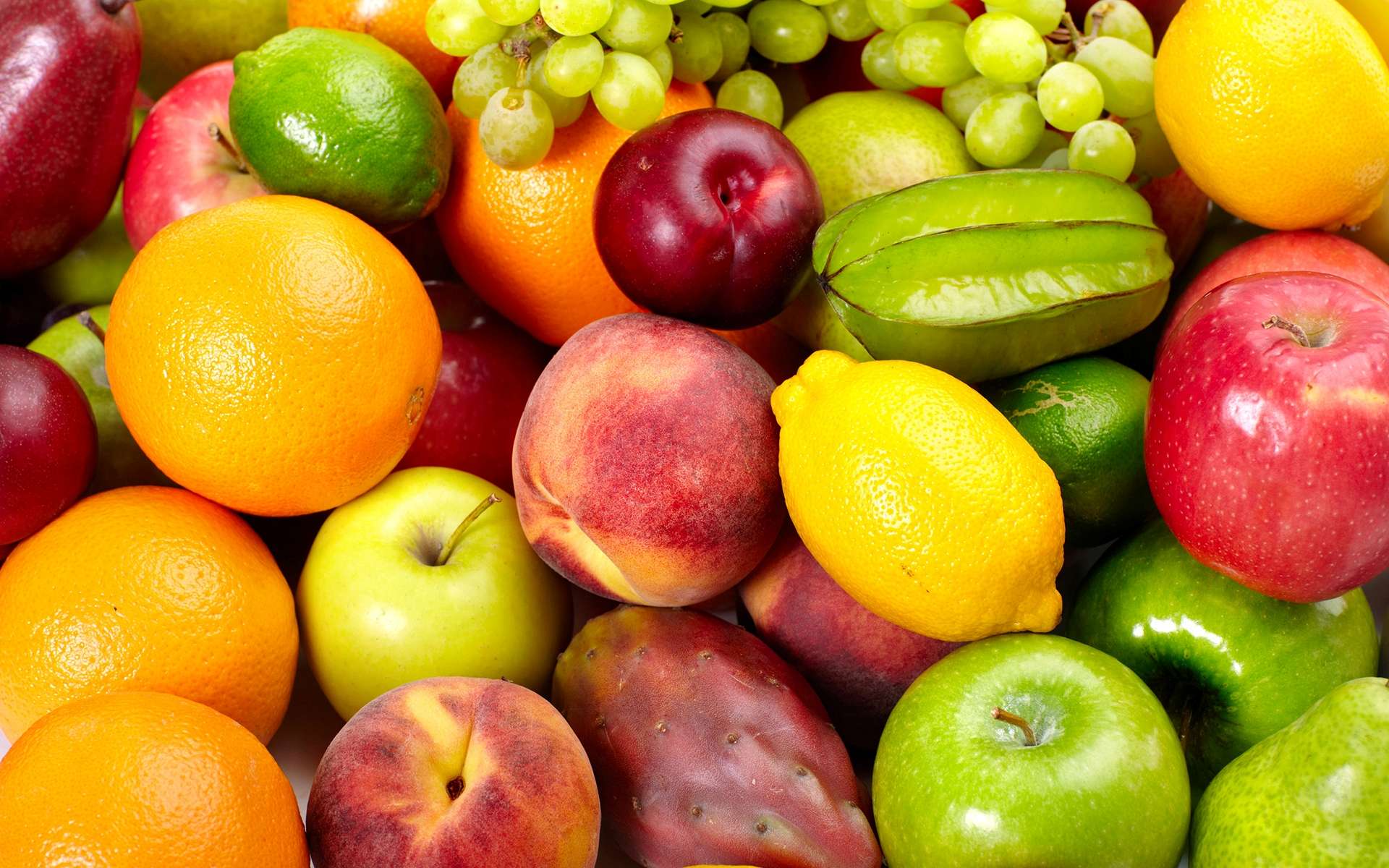 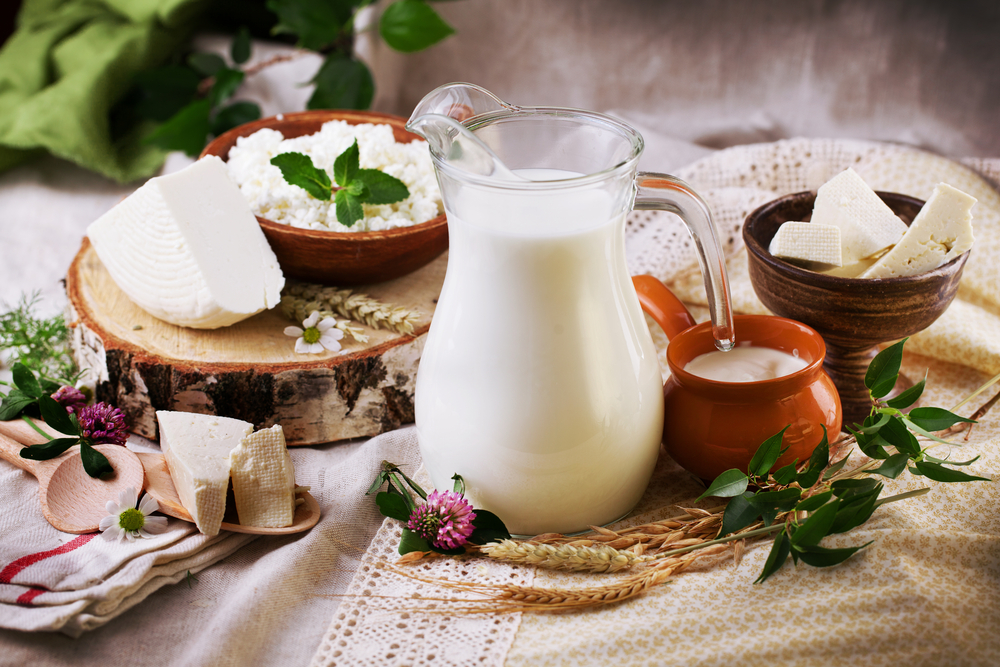 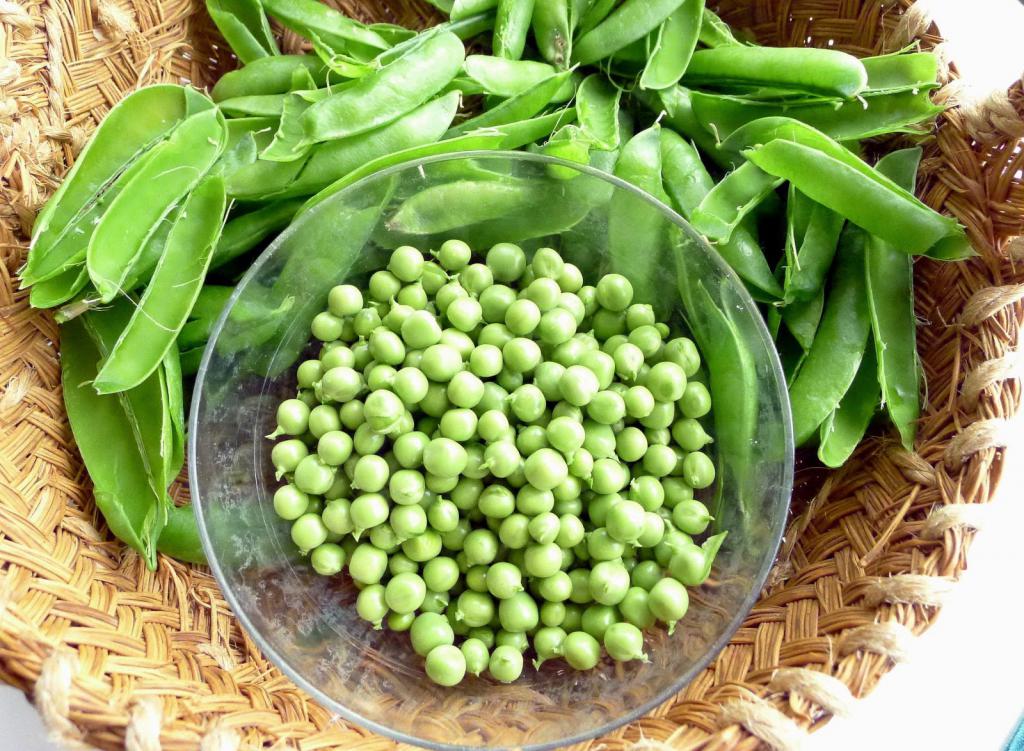 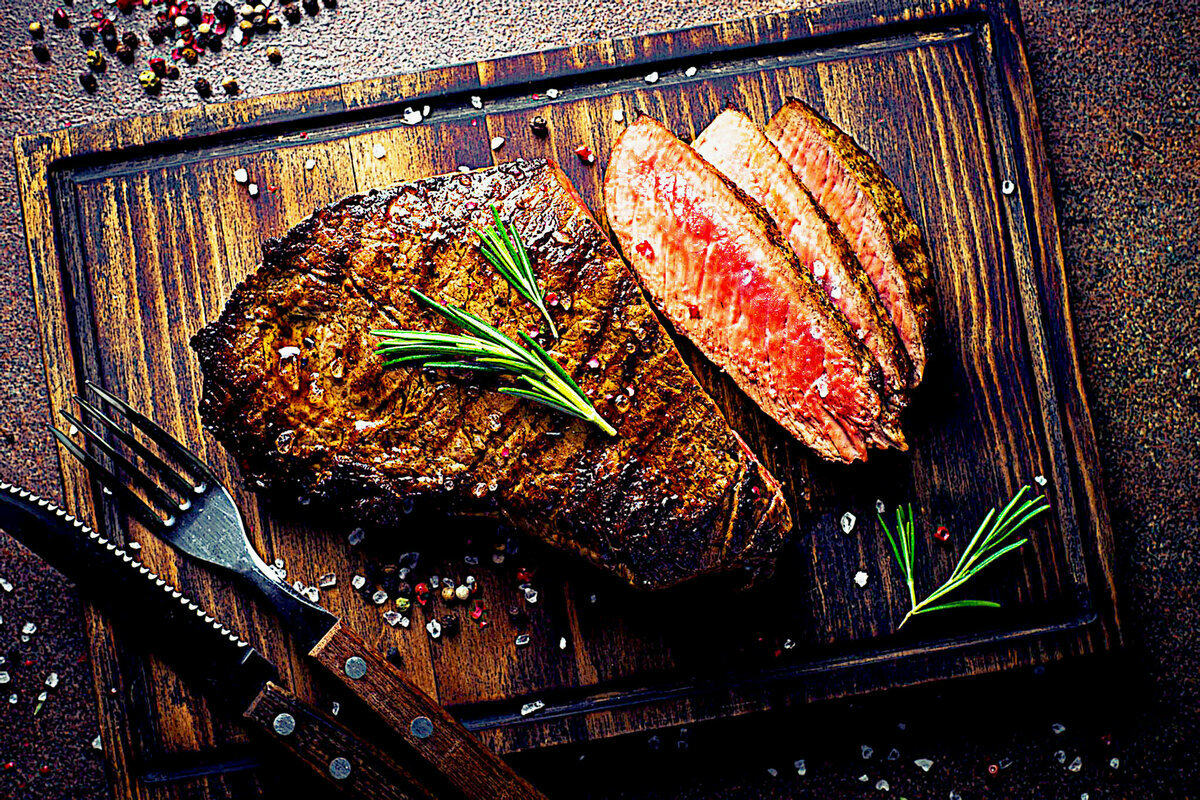 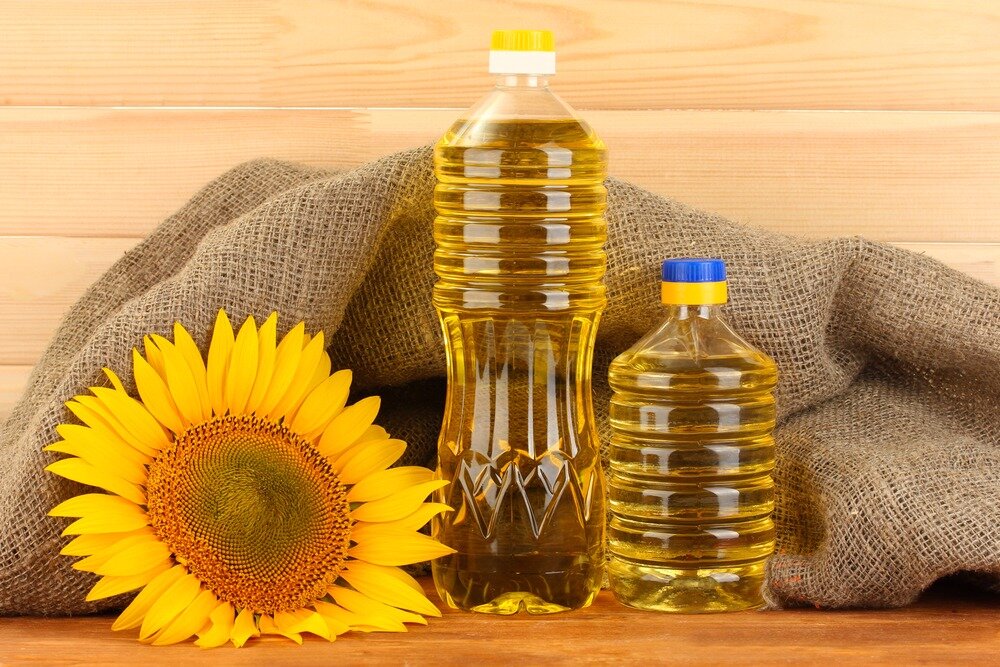 Circle the odd word.
1. carton   bottle   piece   jug   loaf   shadow   cup   
2. cranberry   cherry   currant    raisin   raspberry   
3. beetroot   eggplant   cucumber   lamb   onion   lettuce
4. poultry   mushroom   lamb   beef   pork   bacon   veal
5. cheese   cream   yougurt   butter   mustard   custard
6. ginger   cardamon   pepper   anise   plum   paprika
7. peanut   macadamia   trout   hazelnut   pistachio
Let's repeat grammar!
Now each team will name uncountable nouns (products). Wait your turn!

Can you do the same with countable nouns?

Thank you!
What ingredients do you need to make waffles?
flour
salt
baking powder
white sugar
eggs
milk
butter
vanilla extract
Make the directions.
1.In a large bowl, mix together flour, salt, baking powder and sugar; set aside. 
2.Preheat waffle iron to desired temperature. 
3.In a separate bowl, beat the eggs. 
4.Stir in the milk, butter and vanilla. 
5.Pour the milk mixture into the flour mixture; beat until blended. 
6.Ladle the batter into a preheated waffle iron. 
7.Cook the waffles until golden and crisp. 
8.Serve immediately.
Список источников
Учебник по английскому языку «Английский в фокусе» для 6 класса , Ю.Е.Ваулина, Дж.Дули, О.Е.Подоляко, В.Эванс, Просвещение 2006

Онлайн словарь Оксфорд
https://www.oxfordlearnersdictionaries.com/

Изображение злаки
https://nutrino.co/wp-content/uploads/2014/10/Fotolia_52775325_Subscription_Monthly_XL.jpg 

Изображение фрукты
http://phpography.com/images/dessert-meringue-sweets-christmas-winter-new-year-wallpaper-6.jpg 

Изображение орехи
https://www.tapasyamundhra.com/blog/wp-content/uploads/2019/06/Surprising-Benefits-of-Eating-Dry-Fruits-and-Nuts.jpg 

Изображение молочные продукты
https://commerage.ru/source/8/zvJI10g5wNwPjgBCsam5iz1PKHXbV8Lc.jpg
Изображение мясо
https://avatars.mds.yandex.net/get-zen_doc/1587860/pub_5ddbd76ac08b3c09e9ae2f50_5ddbd89bcf927e718e2e4066/scale_1200

Изображение горох
https://fb.ru/misc/i/gallery/43892/2713220.jpg 

Изображение масло
https://avatars.mds.yandex.net/get-zen_doc/105853/pub_5c780fcb553a9400b2e49f51_5c78161a67c02400b5de0f8a/scale_1200 

Рецепт вафель 
https://www.allrecipes.com/recipe/20513/classic-waffles/ 

Изображение вафли
https://i.pinimg.com/originals/94/16/4a/94164a4d4df9966d8b05d19daa3be97b.jpg